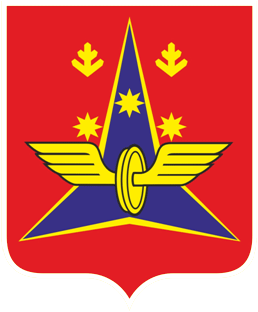 БЮДЖЕТ ДЛЯ ГРАЖДАН
на основе проекта решения Собрания депутатов городского округа «Котлас» 
«Об исполнении бюджета городского округа «Котлас» за 2020 год»

Городской округ «Котлас»
2021 год
Структура бюджета городского округа «Котлас»
Динамика доходов бюджета городского округа «Котлас»за 2019 и 2020 годы, тыс. руб.
Структура доходной части бюджета городского округа «Котлас» в разрезе налоговых и неналоговых доходов в 2020 году
Налоговые доходы – 
поступления от уплаты налогов 
и сборов, установленных налоговым законодательством
Неналоговые доходы – 
поступления от использования и продажи имущества, платных услуг, штрафов и иные неналоговые доходы
Поступление налоговых и 
неналоговых доходов в бюджет городского округа «Котлас»
2020 год
(отчет)
2020 год
(план)
Всего 
налоговые и 
неналоговые доходы 
830 082,8 тыс. руб.
Всего 
налоговые и 
неналоговые доходы 
773 613,3 тыс. руб.
+ 7,3 %
Налоговые доходы 
703 885,5 тыс. руб.
Налоговые доходы 
710 943,0 тыс. руб.
+ 1,0 %
Неналоговые доходы 
69 727,8 тыс. руб.
Неналоговые доходы 
119 139,8 тыс. руб.
+ 70,9%
Исполнение плана поналоговым доходам в бюджет городского округа «Котлас»
Исполнение плана поненалоговым доходам в бюджет городского округа «Котлас»
ВСЕГО безвозмездных поступлений в бюджет городского округа «Котлас» в 2020 году 
2 454 336,7 тыс. руб.
Безвозмездные поступления от других бюджетов
2 454 080,0 тыс. руб.
Прочие безвозмездные поступления
413,8 тыс. руб.
Дотации  на выравнивание БО 156 529,6 тыс. руб.
Поступление от организаций в бюджет ГО «Котлас» остатков неиспользованных  
МБТ прошлых лет 
40,5 тыс. руб.
Субсидии 1 161 271,2 тыс. руб.
осуществление дорожной деятельности 55 545,2 тыс. руб.
строительство школы и садика 513 653,0 тыс. руб.
строительство дороги 45 000,0 тыс. руб.
переселение граждан из аварийного жилищного фонда 361 371,4 тыс. руб.
Возврат в бюджет Архангельской области остатков неиспользованных  МБТ прошлых лет 
- 197,6 тыс. руб.
формирование современной городской среды 30 565,1 тыс. руб.
софинансирование вопросов местного значения 83 405,4 тыс. руб.
горячее питание обучающимся начальной школы 19 637,0 тыс. руб.
на повышение зарплаты работникам соц. сферы 18 405,0 тыс. руб.
Субвенции 993 685,1 тыс. руб.
реализация общеобразовательных программ 885 069,1 тыс. руб.
предоставление жилых помещений детям-сиротам 27 540,0 тыс. руб.
денежное вознаграждение за классное руководство 15 930,6 тыс. руб.
Иные МБТ 142 594,1 тыс. руб.
средства резервного фонда субъекта 3 610,4 тыс. руб.
строительство детского сада 20 545,2 тыс. руб.
создание комфортной городской среды 102 861,0 тыс. руб.
приобретение уборочной и коммунальной техники 14 494,5 тыс. руб.
Расходы бюджета городского округа «Котлас»
Структура расходов бюджета городского округа «Котлас» в 2020 году 3 292 881,9 тыс.руб.
Расходы бюджета городского округа «Котлас» по отрасли «Образование»    за 2020 год 1 919 384,5 тыс. руб.
Расходы бюджета городского округа «Котлас» по подразделу «Культура» за 2020 год166 418,3 тыс.руб.
Расходы бюджета городского округа «Котлас» по разделу «Физическая культура и спорт» в  2020 году
тыс. руб.
Расходы бюджета городского округа «Котлас» по отрасли Национальная экономика в 2020 году                                                                   207 389,4 тыс. руб.
Расходы бюджета городского округа «Котлас» по отрасли Жилищно – коммунальное хозяйство в 2020 году619 114,7 тыс. руб.
Расходы бюджета городского округа «Котлас» по разделу «Социальная политика» за 2020 год110 212,9 тыс.руб.
тыс. руб.
Общий объем расходов капитального характера
 бюджета городского округа «Котлас» в 2020 году
1 263 733,6 тыс.руб. (38,4 % общих расходов бюджета)
Капитальные 
ремонты и 
приобретения
в сфере ЖКХ
67 665,6 тыс. руб.
Приобретение
объектов в 
муниципальную 
собственность
50 830,8 тыс. руб.
Укрепление 
материально-
технической 
базы учреждений 
социальной 
сферы
61 969,3 тыс. руб.
Проектирование, 
строительство и 
модернизация

943 567,9 тыс. руб.
Мероприятия 
по благоустройству 
дворовых и 
общественных 
территорий
139 700,0 тыс. руб.
Капитальный ремонт 
и ремонт дорог и тротуаров
45 008,8 тыс. руб.
Благоустройство 
дворовых территорий
11 854,8 тыс. руб.
Благоустройство 
общественных 
территорий
24 816,3 тыс. руб.
Взносы на капитальный 
ремонт жилых домов
 10 764,3 тыс. руб.
Проект «Равновесие – 
программа активации 
городских связей»
103 028,9 тыс. руб.
Приобретение уборочной и 
коммунальной техники
 11 892,5 тыс. руб.
18
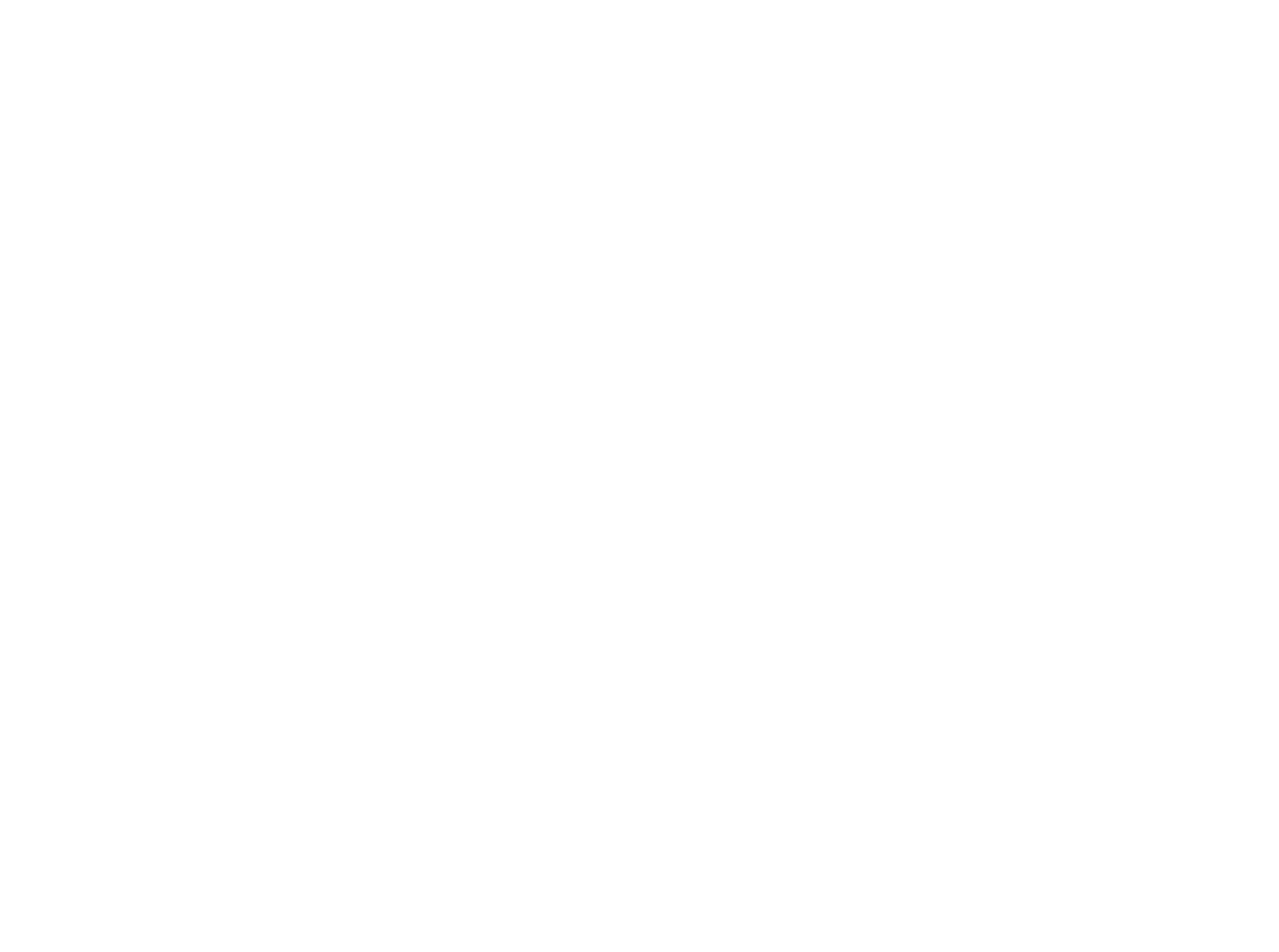 ПОДГОТОВЛЕНО ФИНАНСОВЫМ УПРАВЛЕНИЕМ ГОРОДСКОГО ОКРУГА «КОТЛАС»
пл. Советов, д. 3, г. Котлас, Архангельская область, 165300
тел./факс: 8 (818-37) 5-15-34, 2-14-01 
е-mail:  ktfinupr@mail.ru